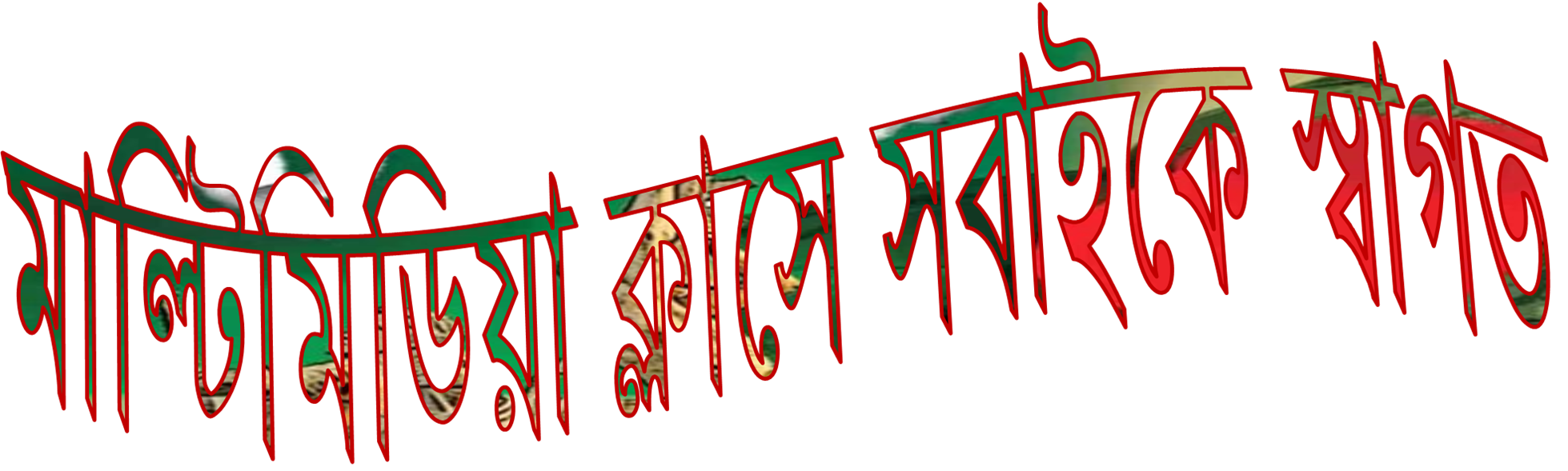 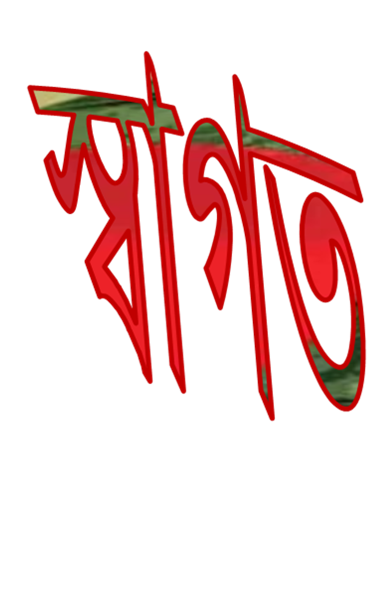 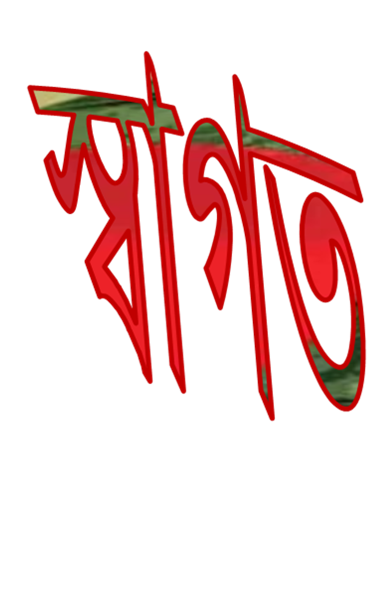 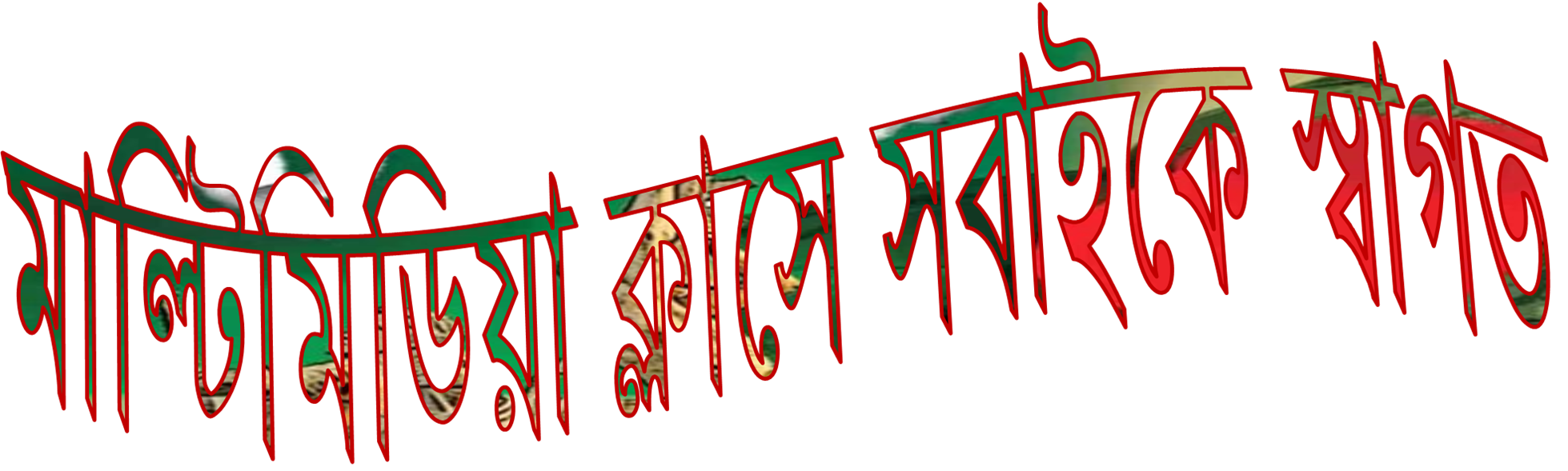 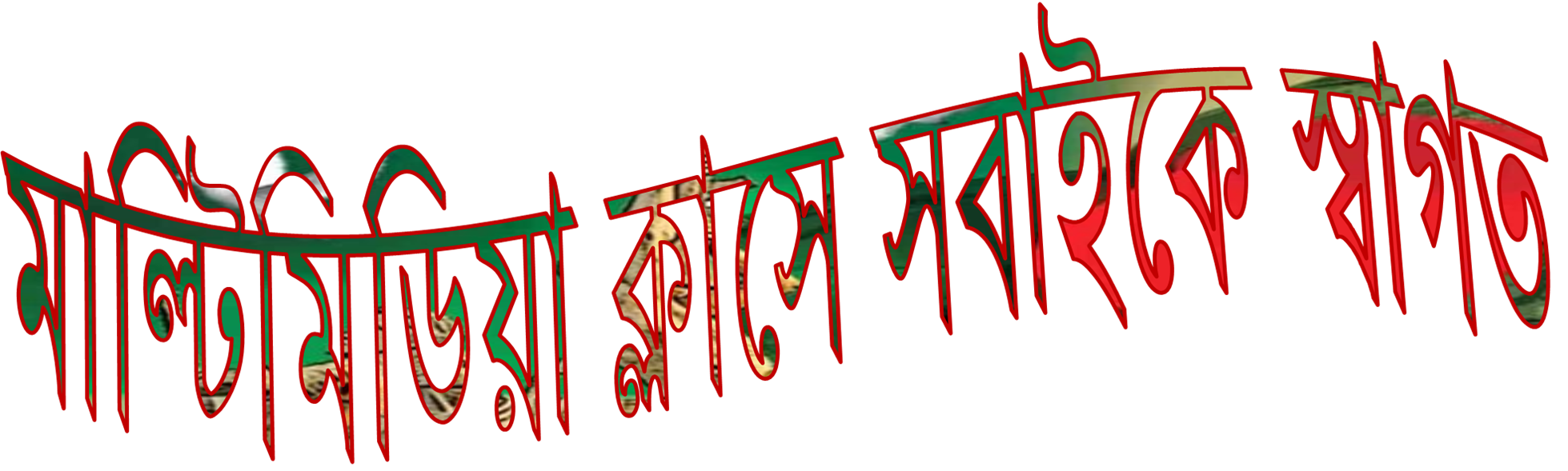 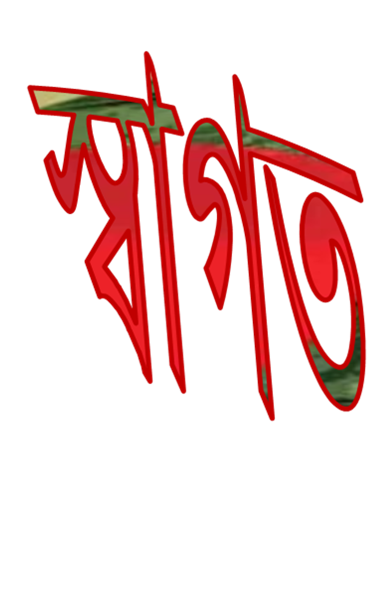 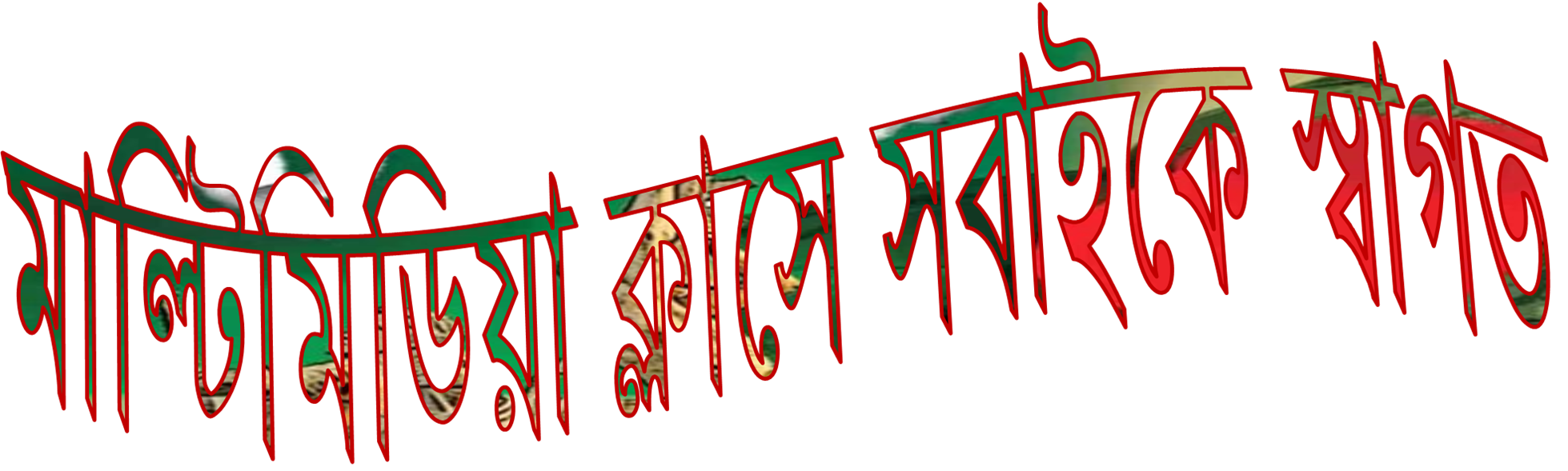 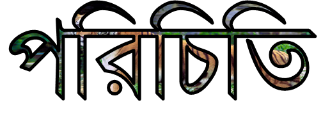 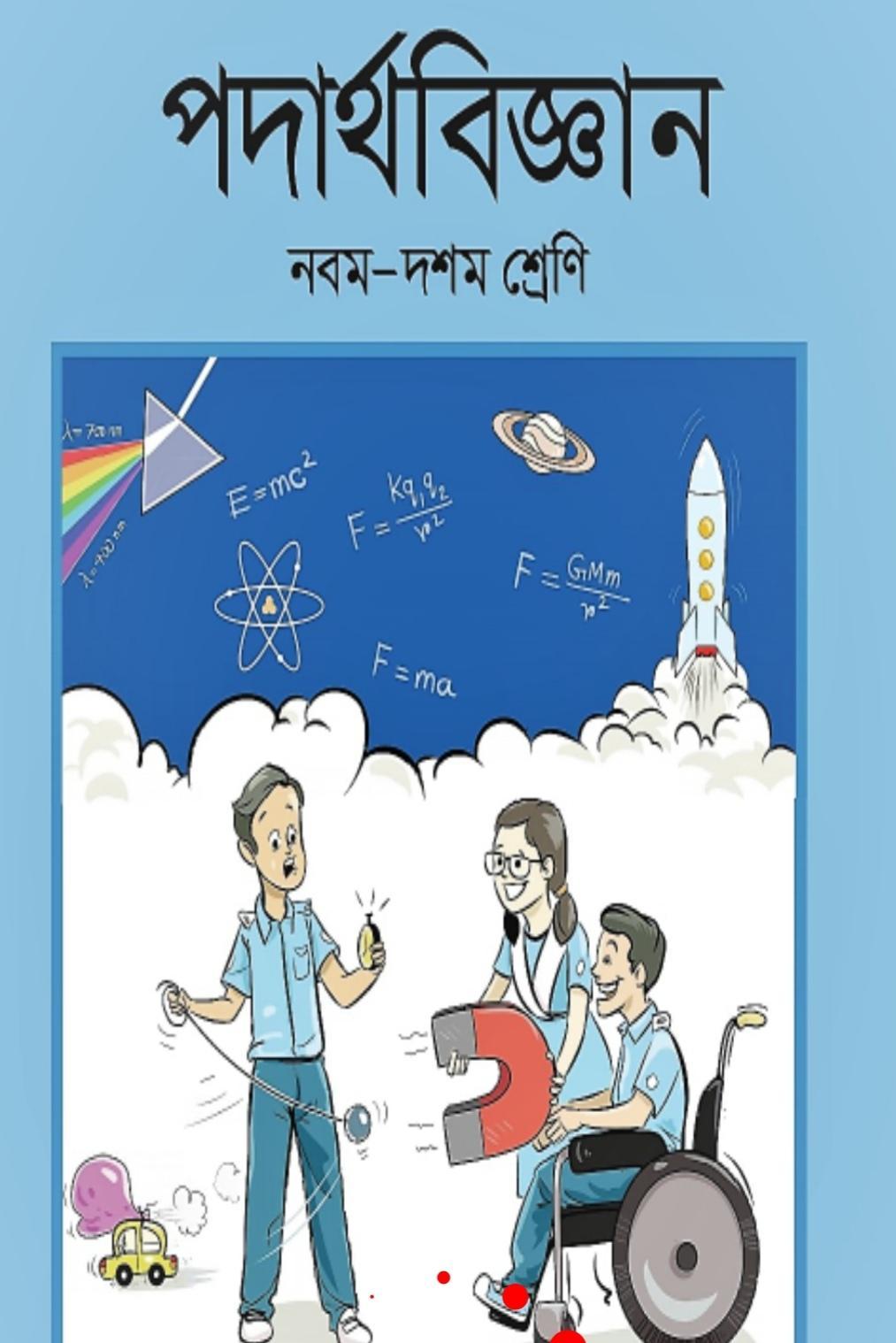 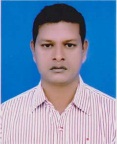 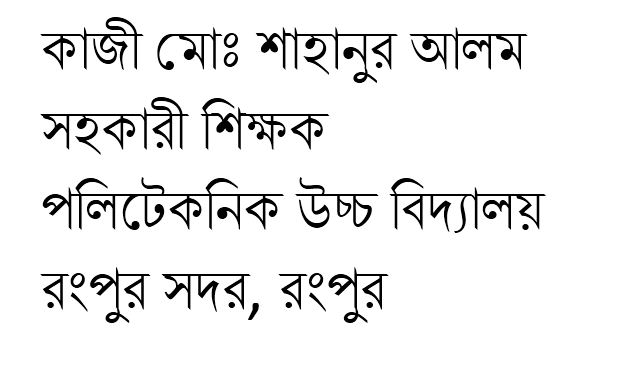 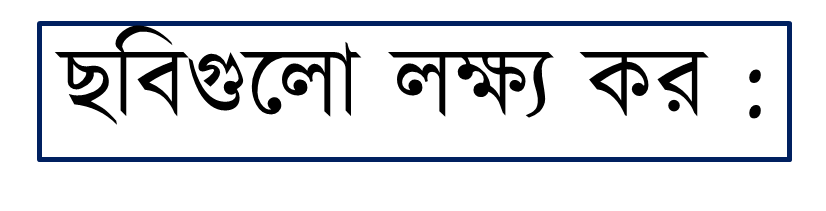 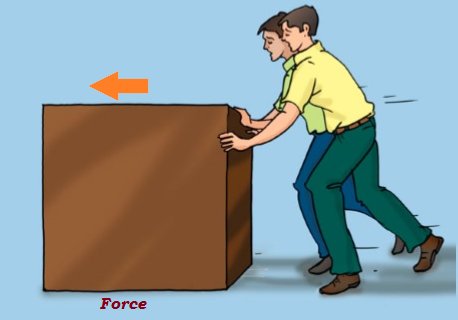 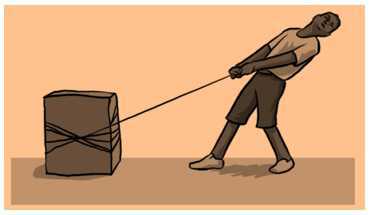 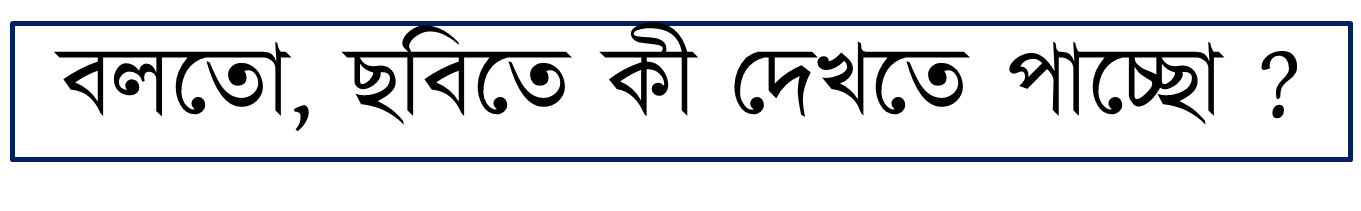 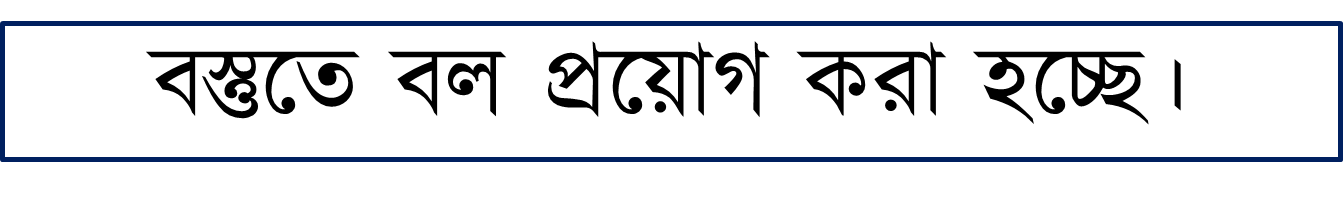 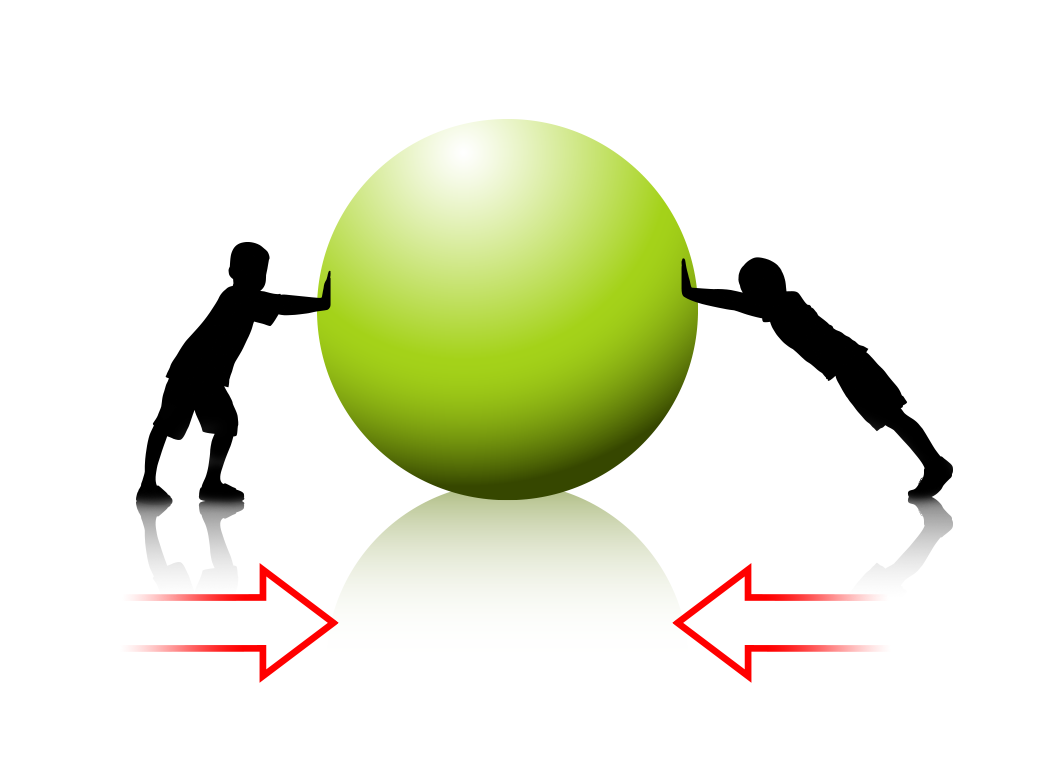 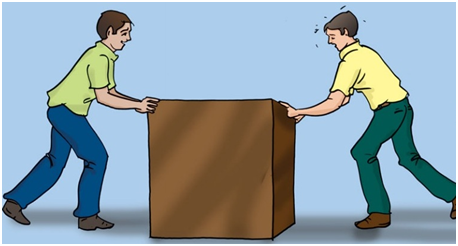 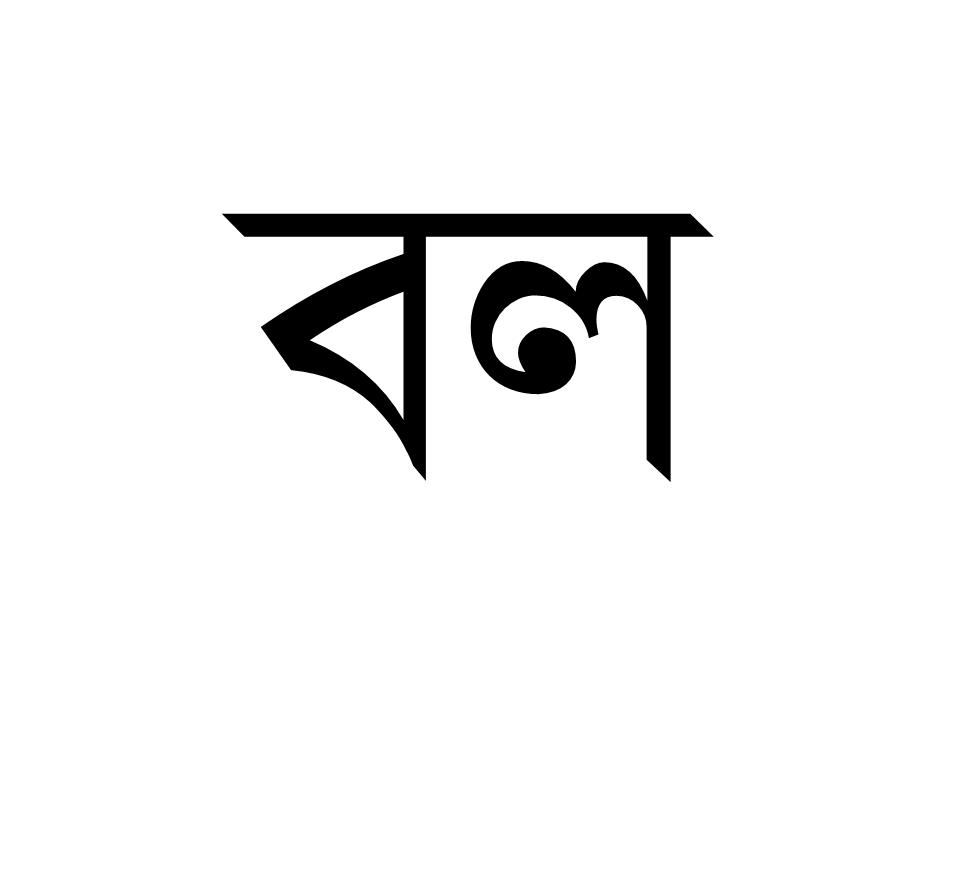 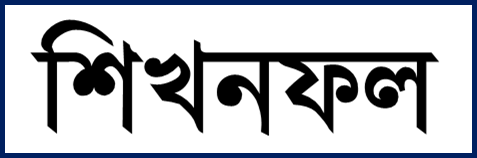 ১। বল কী তা বলতে পারবে।
২। সাম্য বল ও অসাম্য বলের প্রভাব বিশ্লেষন করতে পারবে।
৩। বিভিন্ন প্রকার বলের প্রকৃতি বর্ননা করতে পারবে।
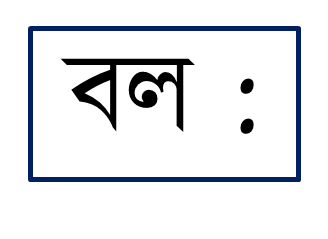 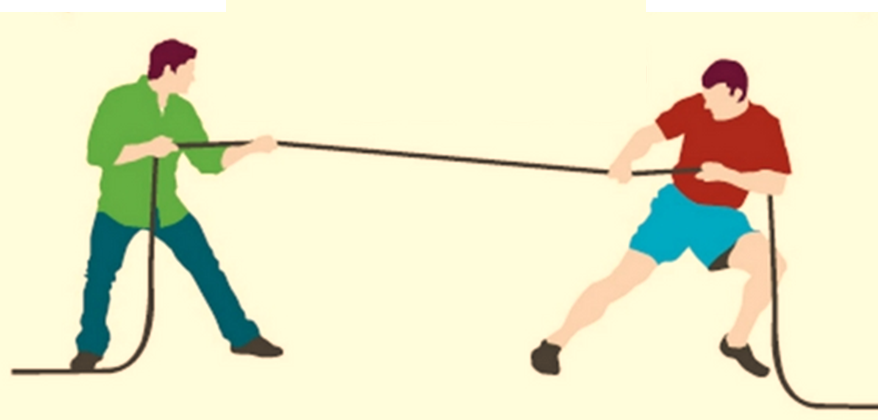 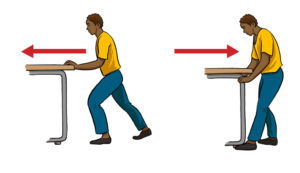 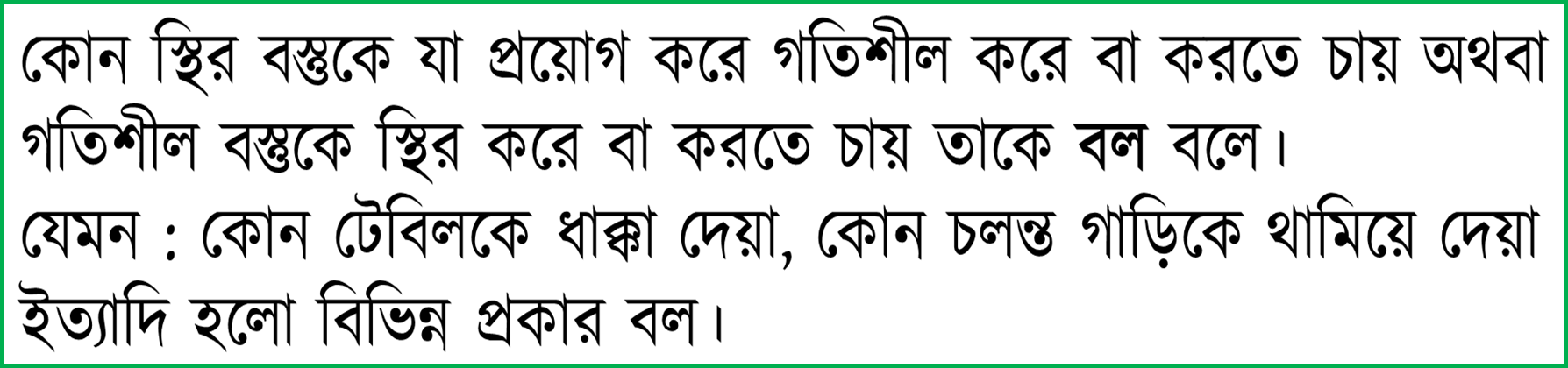 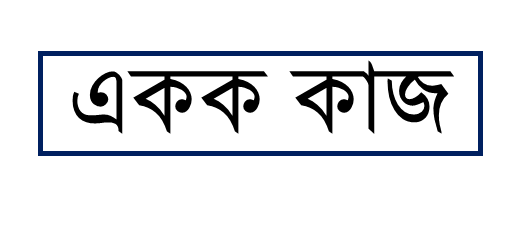 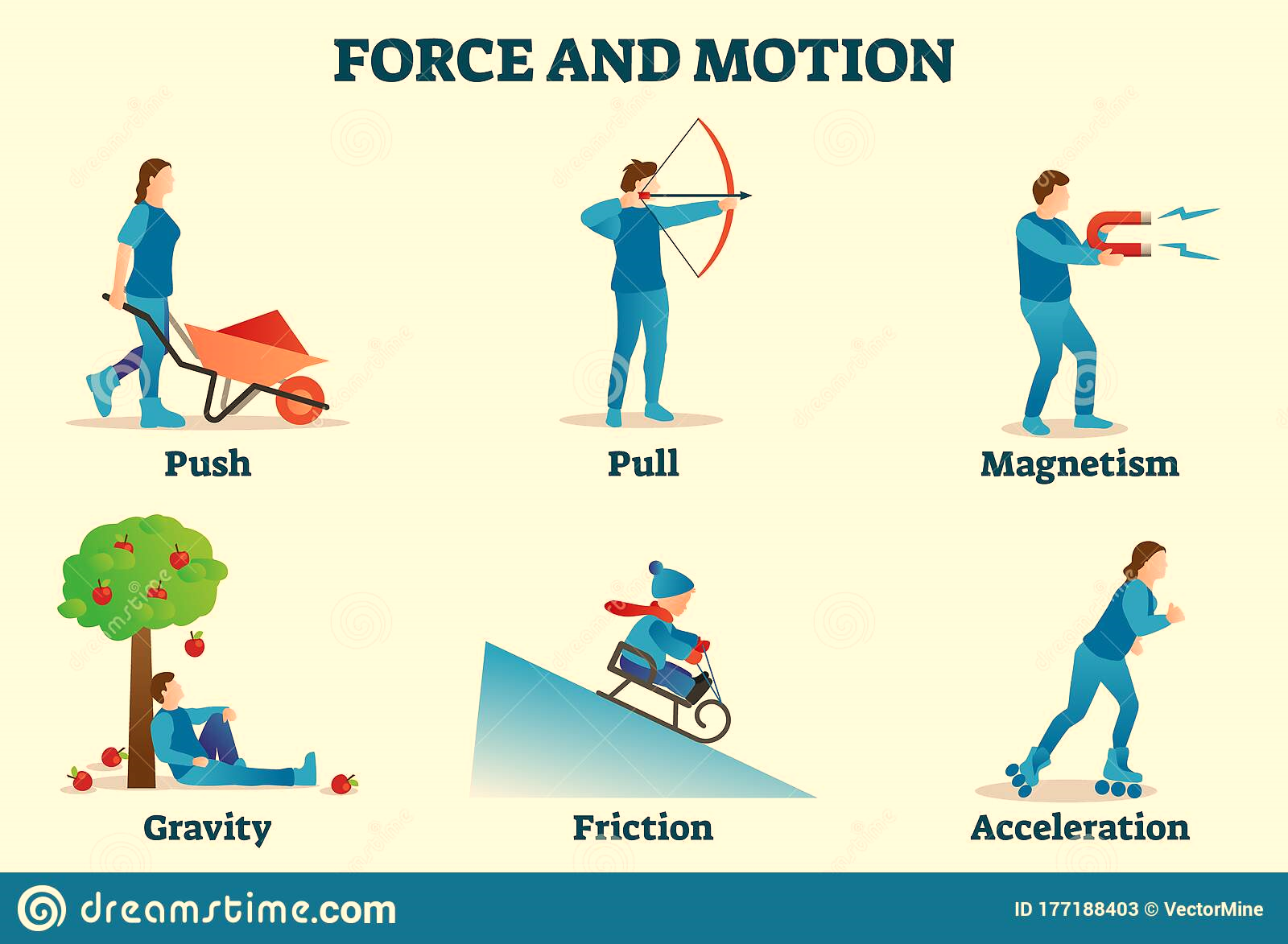 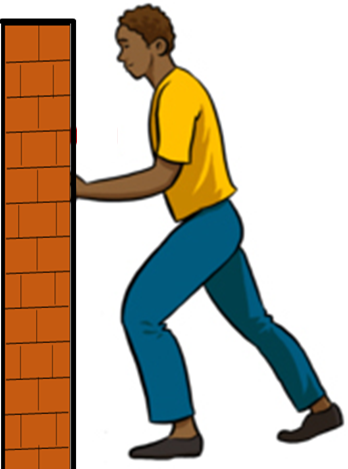 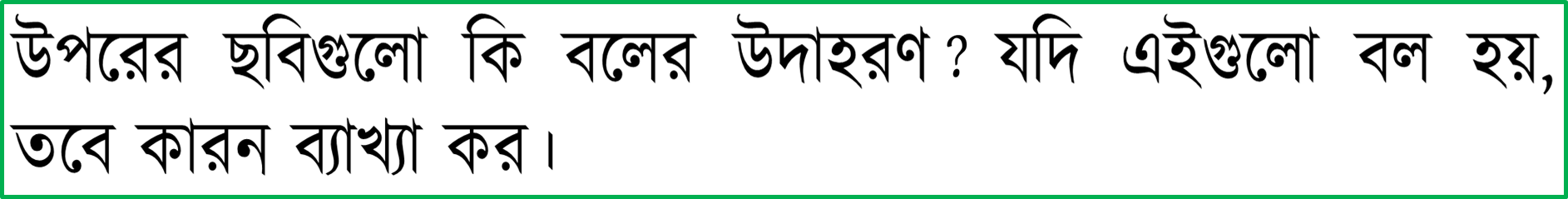 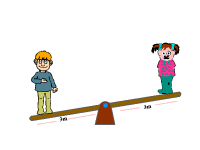 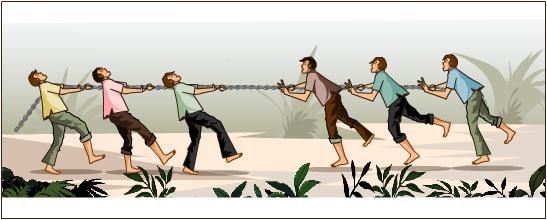 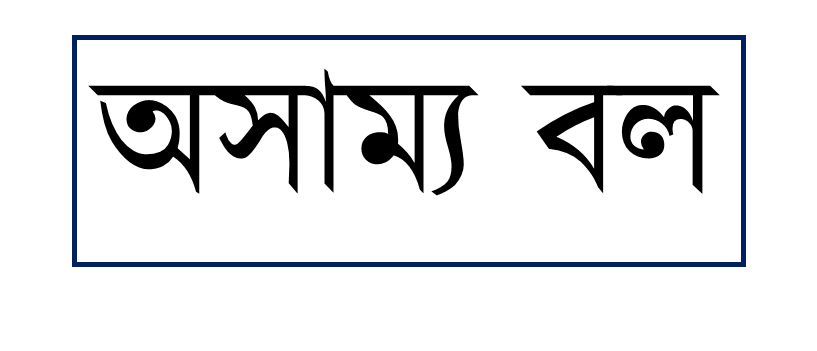 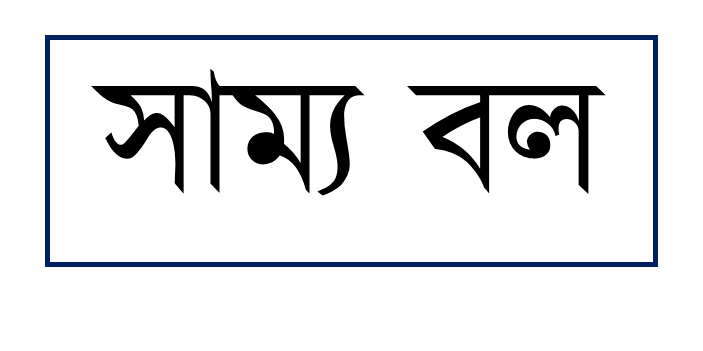 জোড়ায় কাজ
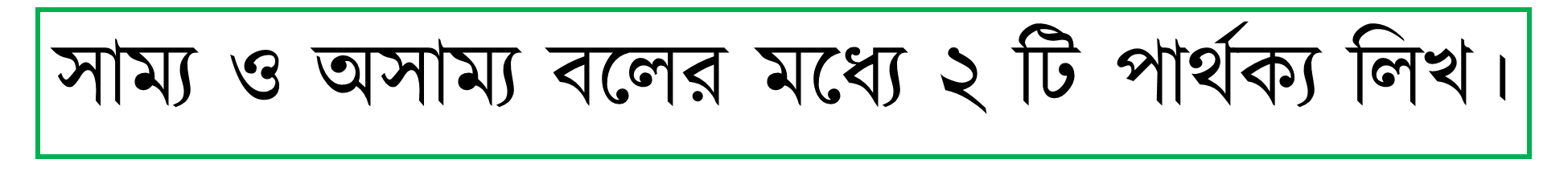 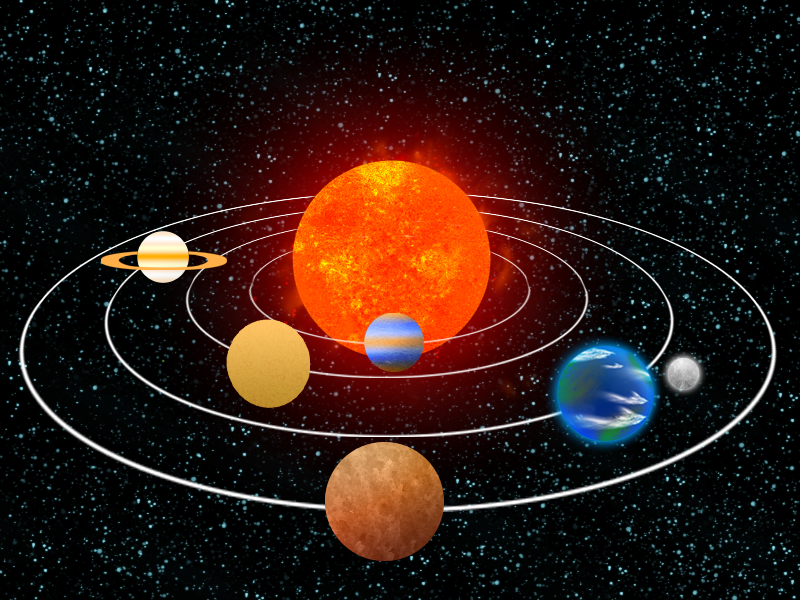 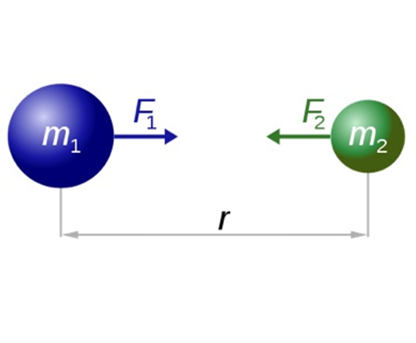 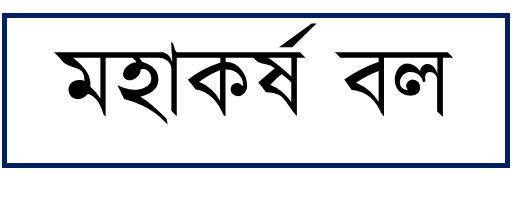 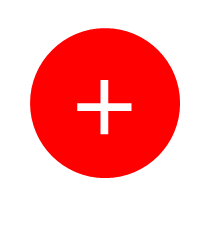 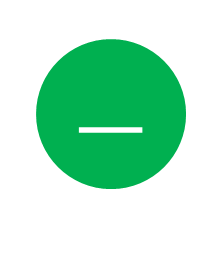 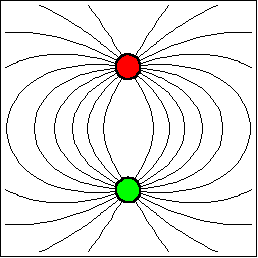 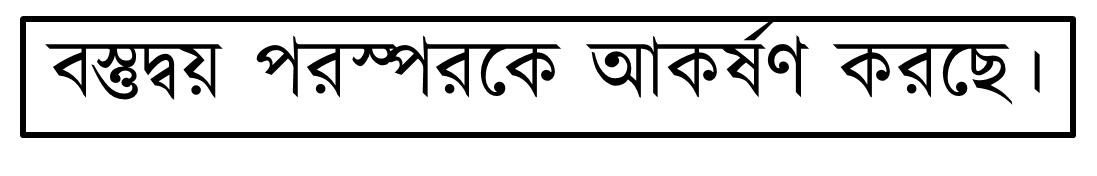 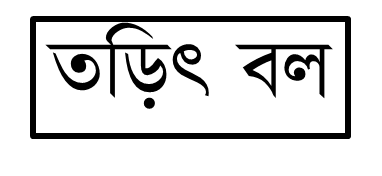 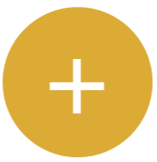 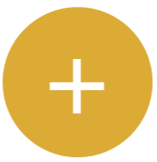 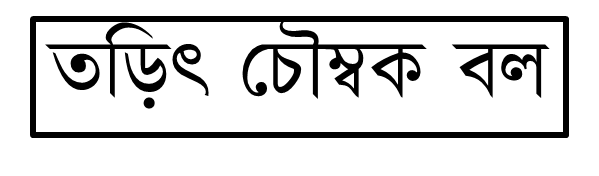 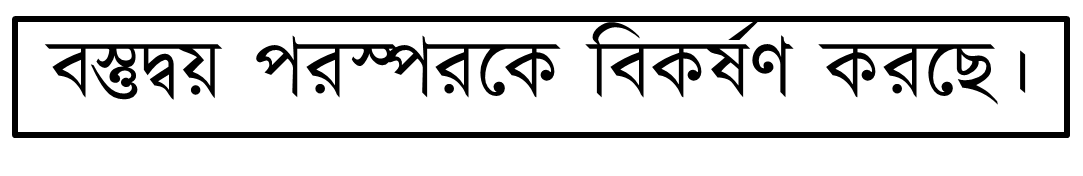 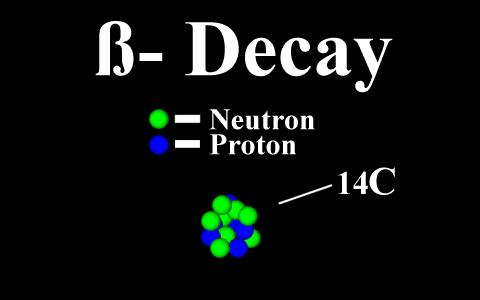 বিটা ক্ষয়
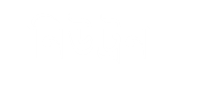 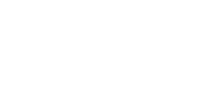 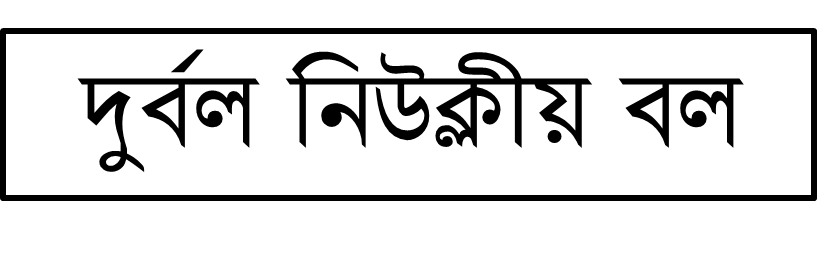 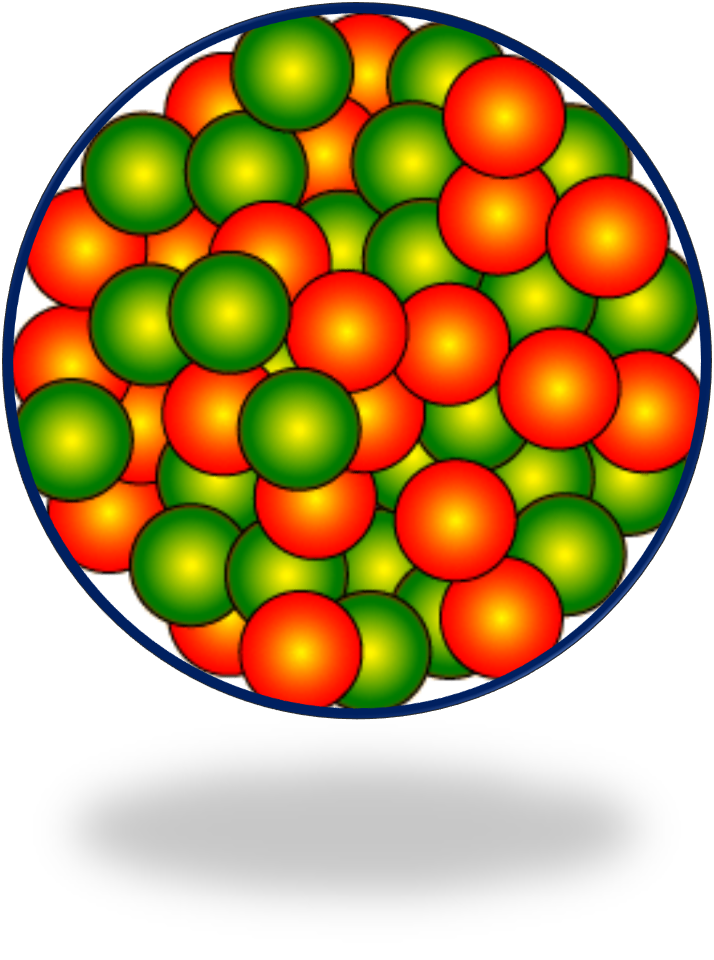 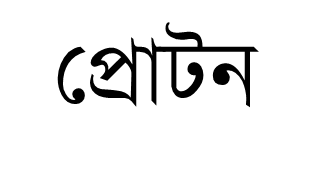 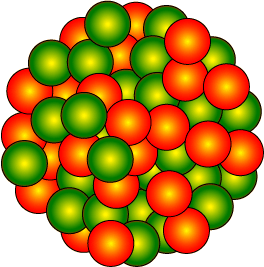 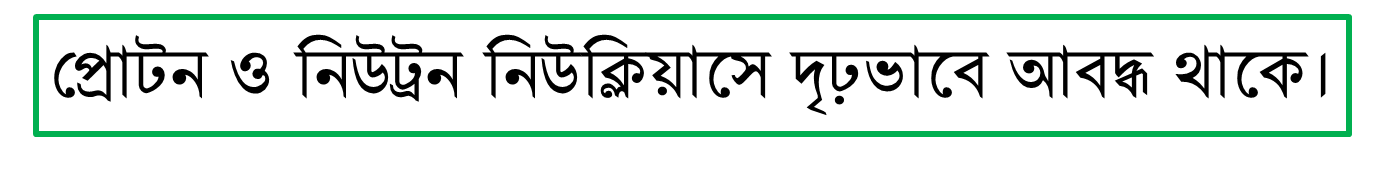 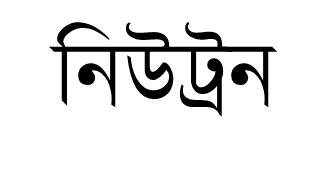 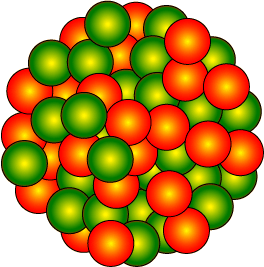 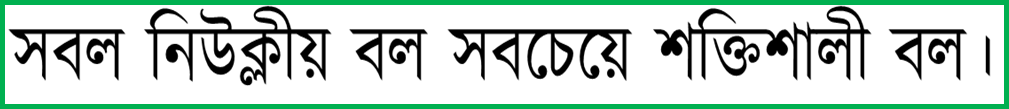 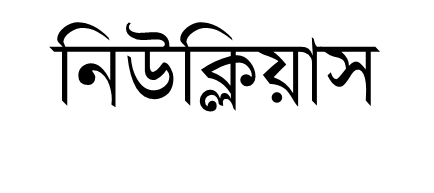 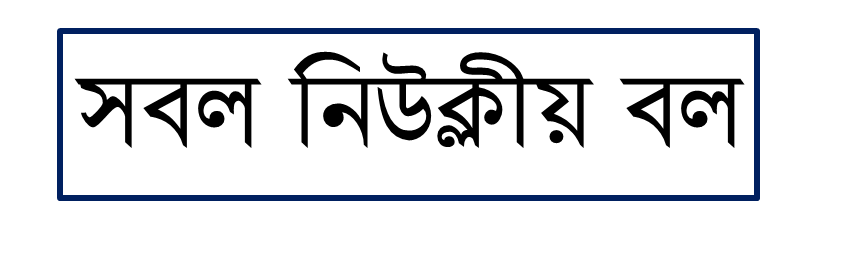 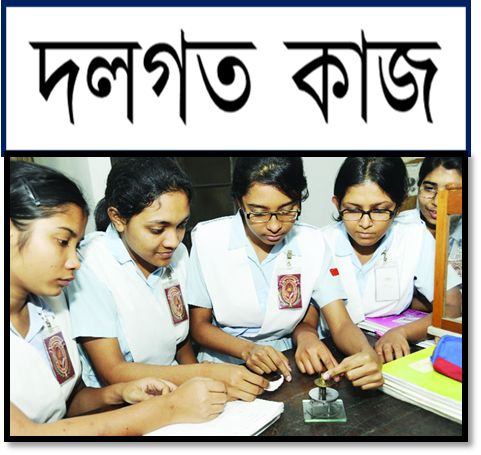 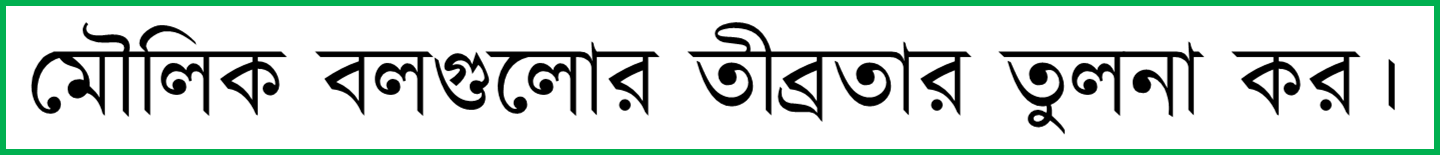 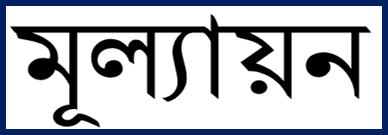 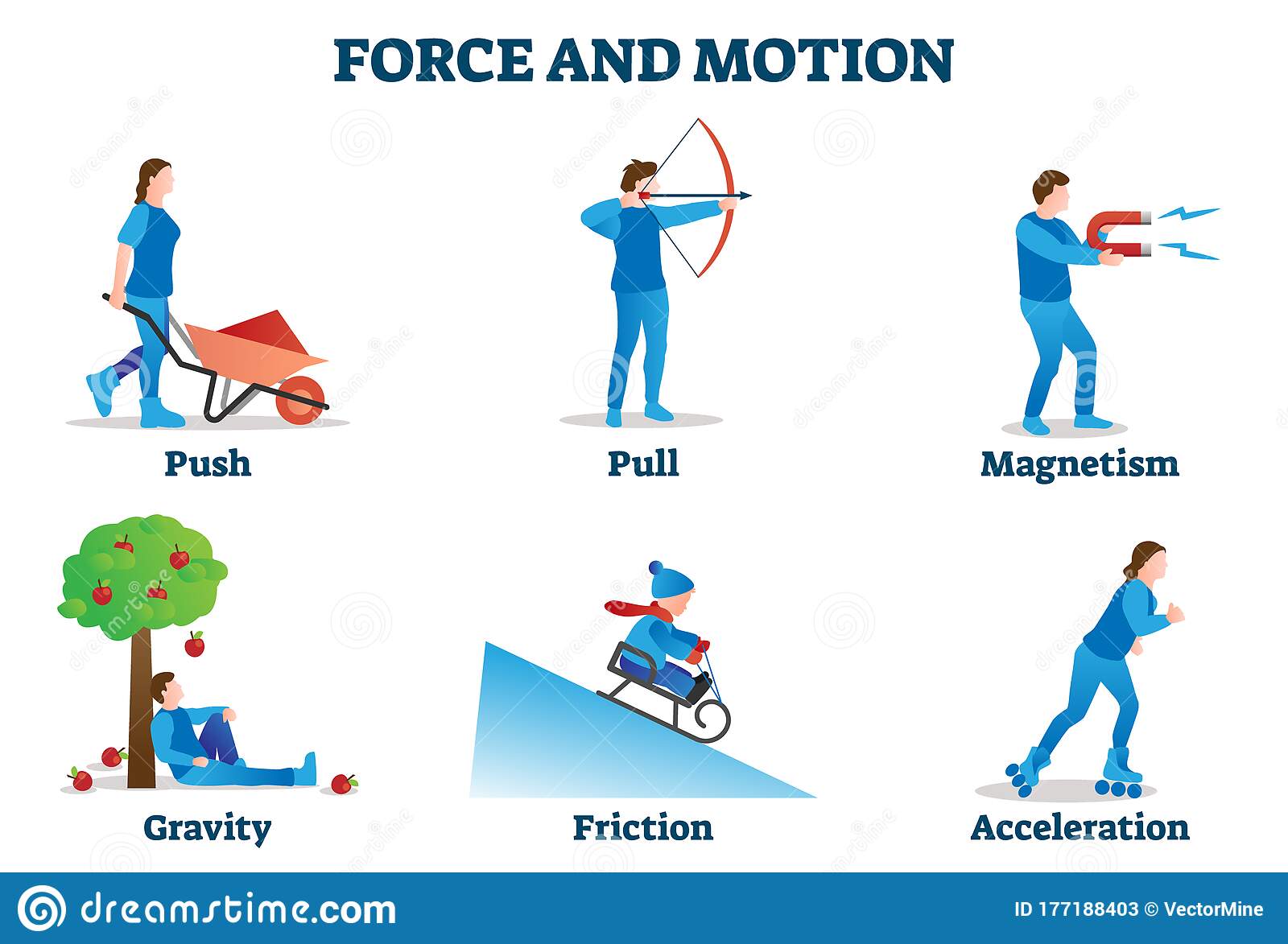 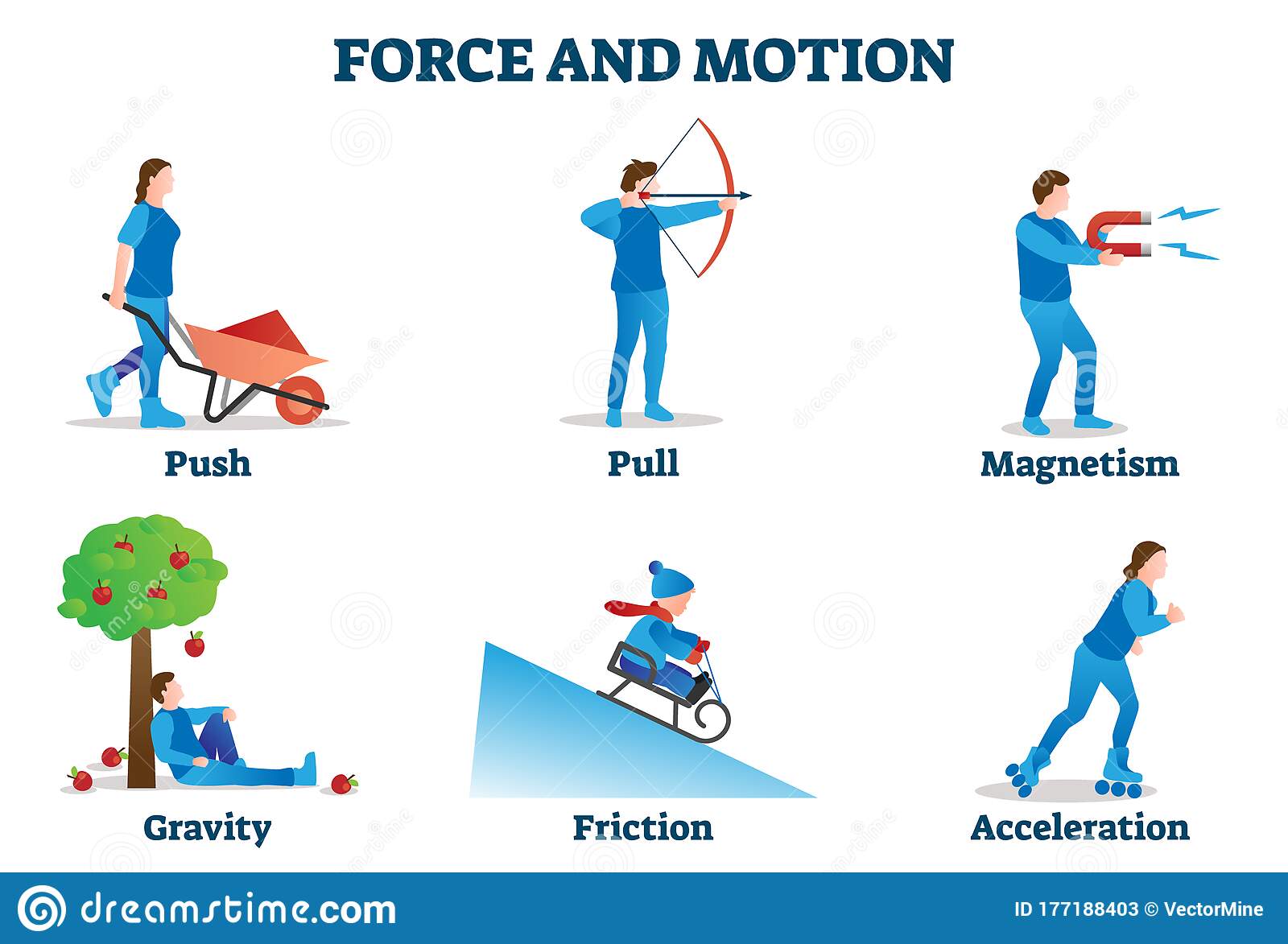 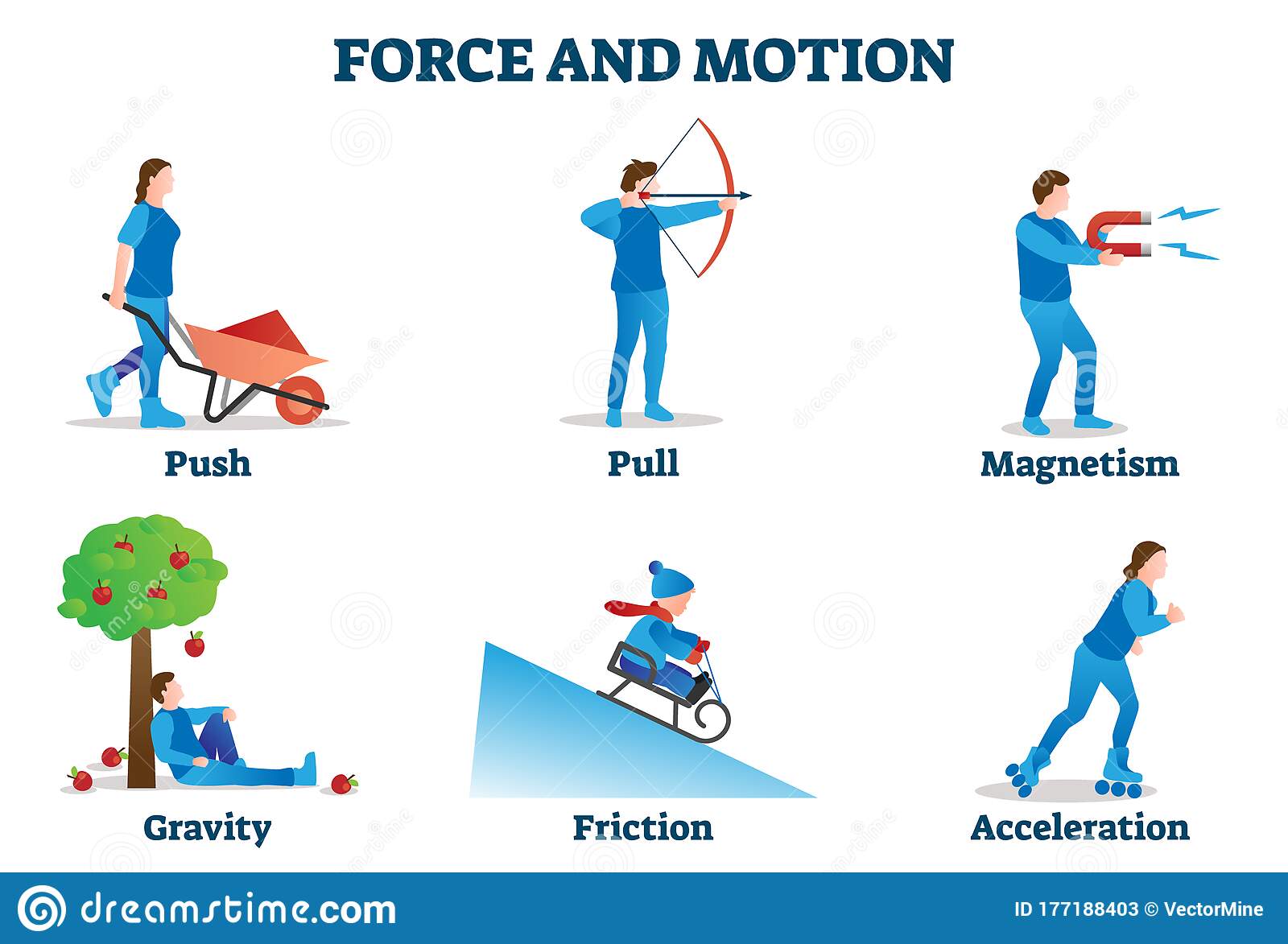 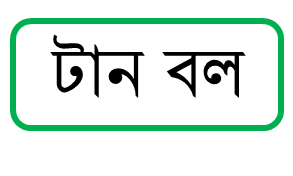 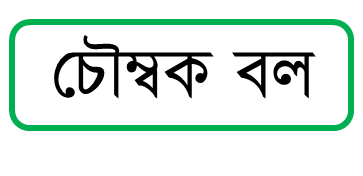 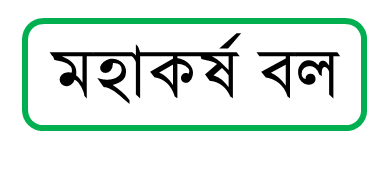 বাড়ীর কাজ
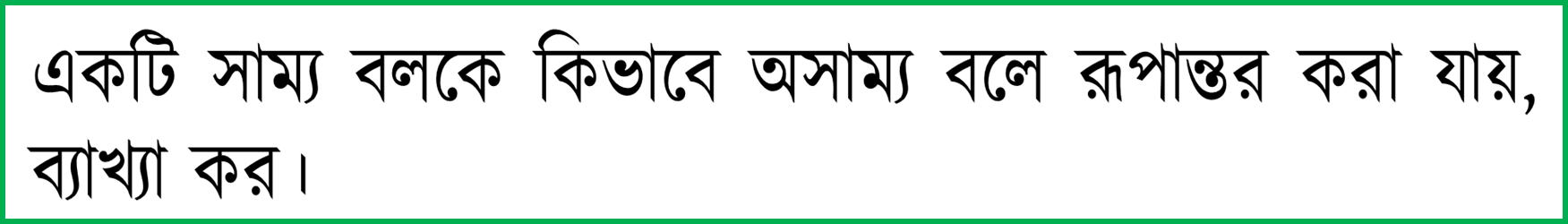 ধন্যবাদ